KOMENDA POWIATOWA POLICJIW GOŁDAPI
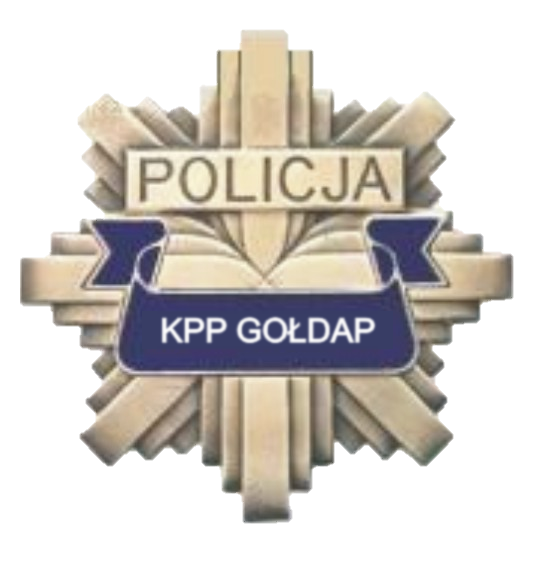 PODSUMOWANIE STANU BEZPIECZEŃSTWA
 NA TERENIE DZIAŁANIA KPP W GOŁDAPI 
w 2023 roku.
[Speaker Notes: V 0.08]
OBSADA ETATOWA KPP GOŁDAP.
.

Na dzień 01.01.2023 roku:

66 - etatów policyjnych
13 - etatów cywilnych
od  01.10.2023r  jednostka otrzymała  4 dodatkowe etaty do Zespołu Ruchu Drogowego 

Obecnie KPP Gołdap liczy 70 etatów policyjnych 
 
Stan zatrudnionych na 01.01.2024r: 
Funkcjonariusze – 4 wakaty
Pracownicy – 1 wakat, procedura naboru w toku
[Speaker Notes: Zrobione]
Wybrane dane statystyczne pionu kryminalnego
[Speaker Notes: Zrobiono]
Wykrywalność ogólna.
III Miejsce w województwie
[Speaker Notes: Zrobione]
Przestępstwa  kryminalne - wykrywalność.
II Miejsce w województwie
[Speaker Notes: Zrobione]
Przestępczość – wybrane kategorie przestępstw 7 x 17.
I Miejsce w województwie
[Speaker Notes: Zrobione]
Rozbój, kradzież i wymuszenia.
[Speaker Notes: Zrobione]
Bójka i pobicie.
[Speaker Notes: Zrobione]
Kradzież z włamaniem.
Średnia wykrywalność w województwie w 2023 roku -  62,3%
[Speaker Notes: Zrobione]
Kradzież cudzej rzeczy
Średnia wykrywalność w województwie w 2023 roku – 59,4%
[Speaker Notes: Zrobione]
Uszkodzenie rzeczy.
[Speaker Notes: Zrobione]
Ustawa o przeciwdziałaniu narkomanii.
Wykrywalność w 2023 roku -  96,3% (+ 3% )
[Speaker Notes: Zrobione]
Przestępczość gospodarcza.
Średnia wykrywalność w województwie w 2023 r – 69,2 %
Mienie zabezpieczone.
[Speaker Notes: Zrobione]
Wydział Prewencji i Ruchu Drogowego.
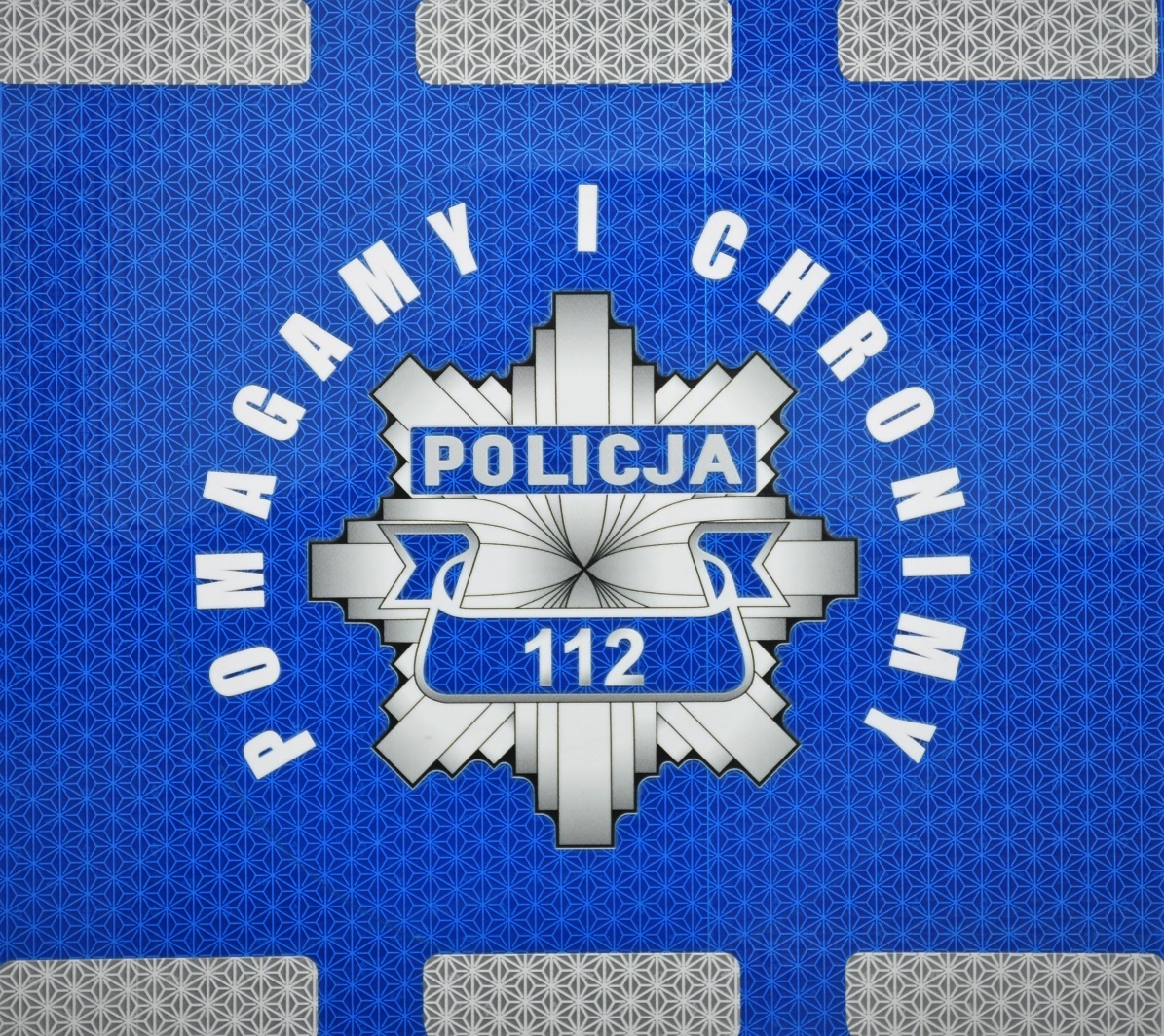 [Speaker Notes: Zrobione]
CZAS REAKCJI NA ZDARZENIE w 2023 roku.
[Speaker Notes: Zrobione]
Ilość interwencji.
[Speaker Notes: Zrobione]
Liczba bezwzględna policjantów skierowanych do służby patrolowej i obchodowej.
[Speaker Notes: Zrobione]
Ilość osób zatrzymanych w PDOZ.
[Speaker Notes: Zrobione]
Ilość zaistniałych wypadków i kolizji drogowych.
[Speaker Notes: Zrobione]
Liczba ofiar śmiertelnych i rannych w wypadkach drogowych.
[Speaker Notes: Zrobione]
Stan Bezpieczeństwa  na drogach powiatu gołdapskiego w 2023 roku.
[Speaker Notes: Zrobione]
Liczba ujawnionych wykroczeń w RD.
+363
[Speaker Notes: Zrobione]
Liczba nałożonych mandatów karnych w RD.
+805
[Speaker Notes: Zrobione]
Krajowa Mapa Zagrożeń Bezpieczeństwa.
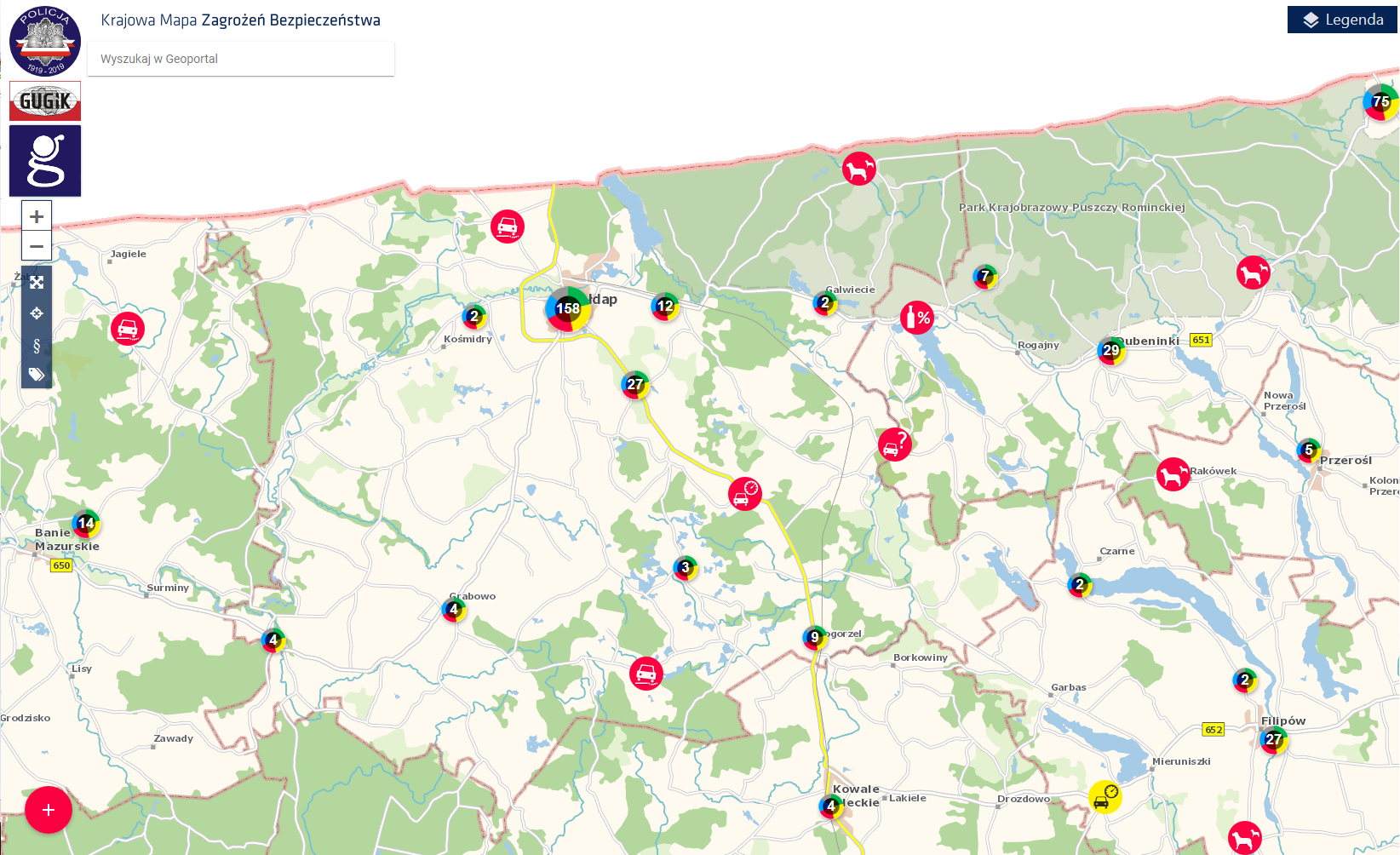 Stan na dzień 31 grudnia 2023 r.
[Speaker Notes: Zrobione]
DZIAŁANIA  
PROFILAKTYCZNE.
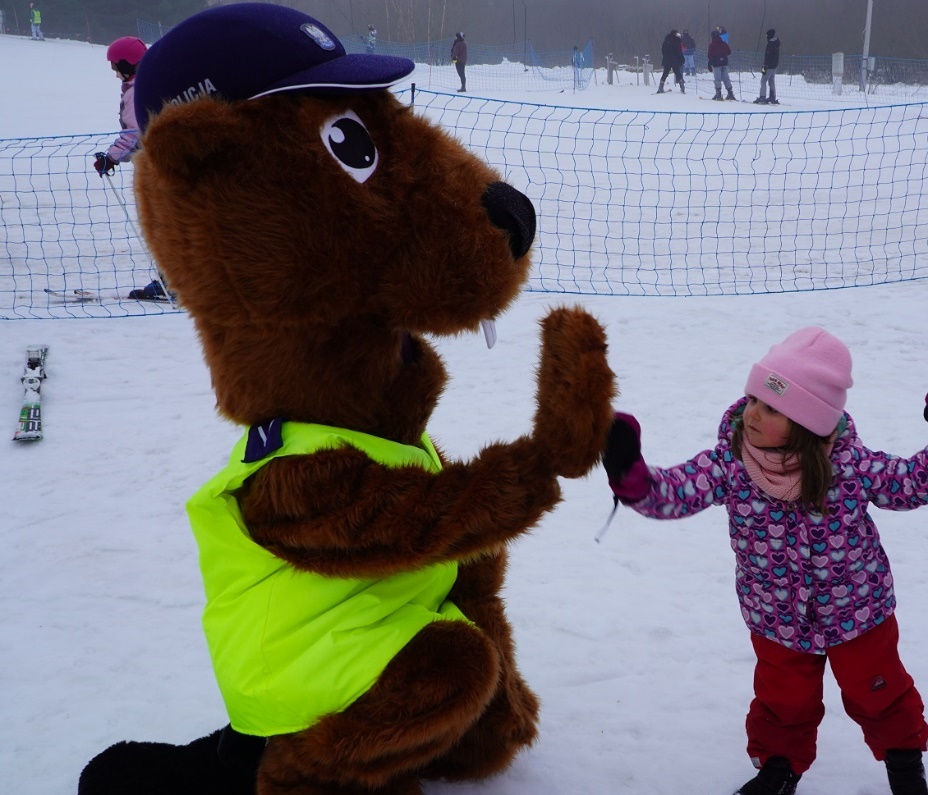 [Speaker Notes: Zrobione]
Otwarte Jednostki Policji.
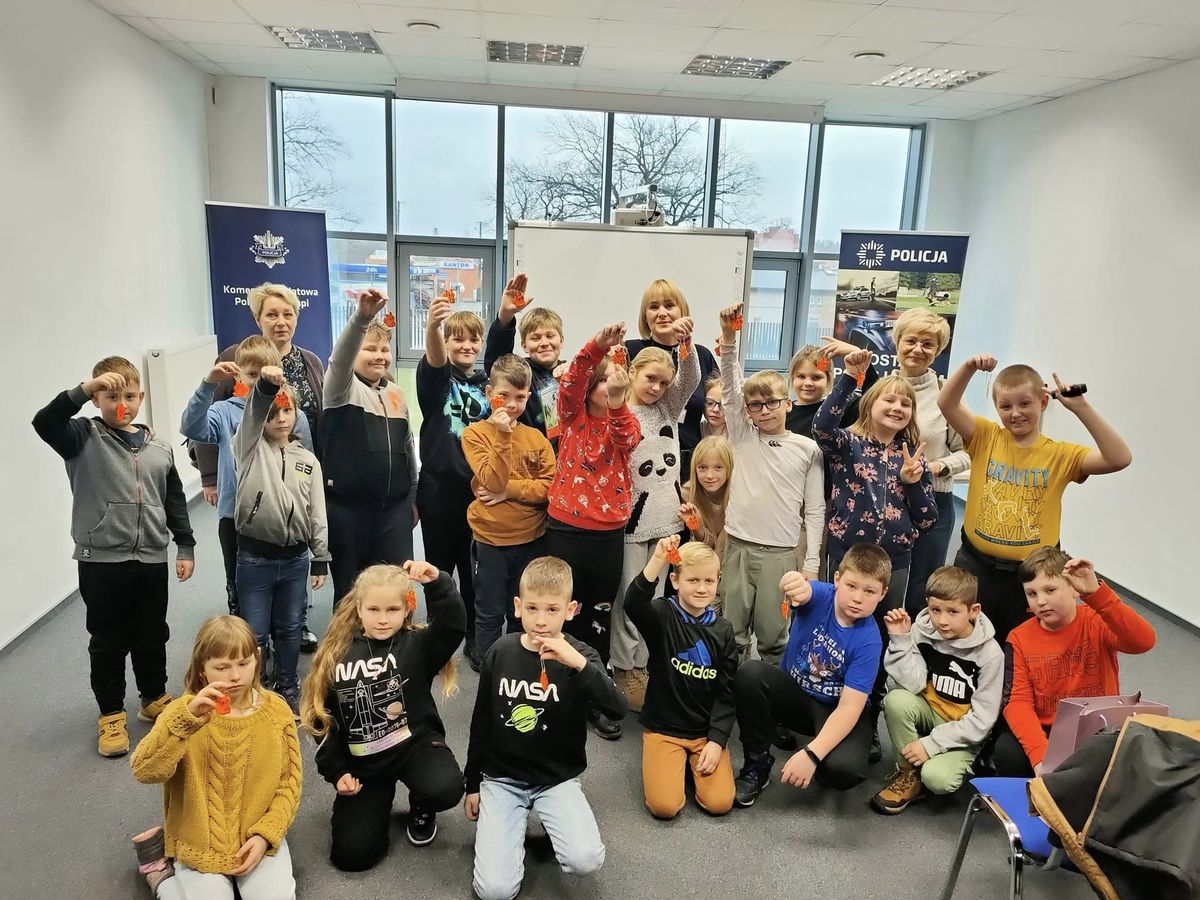 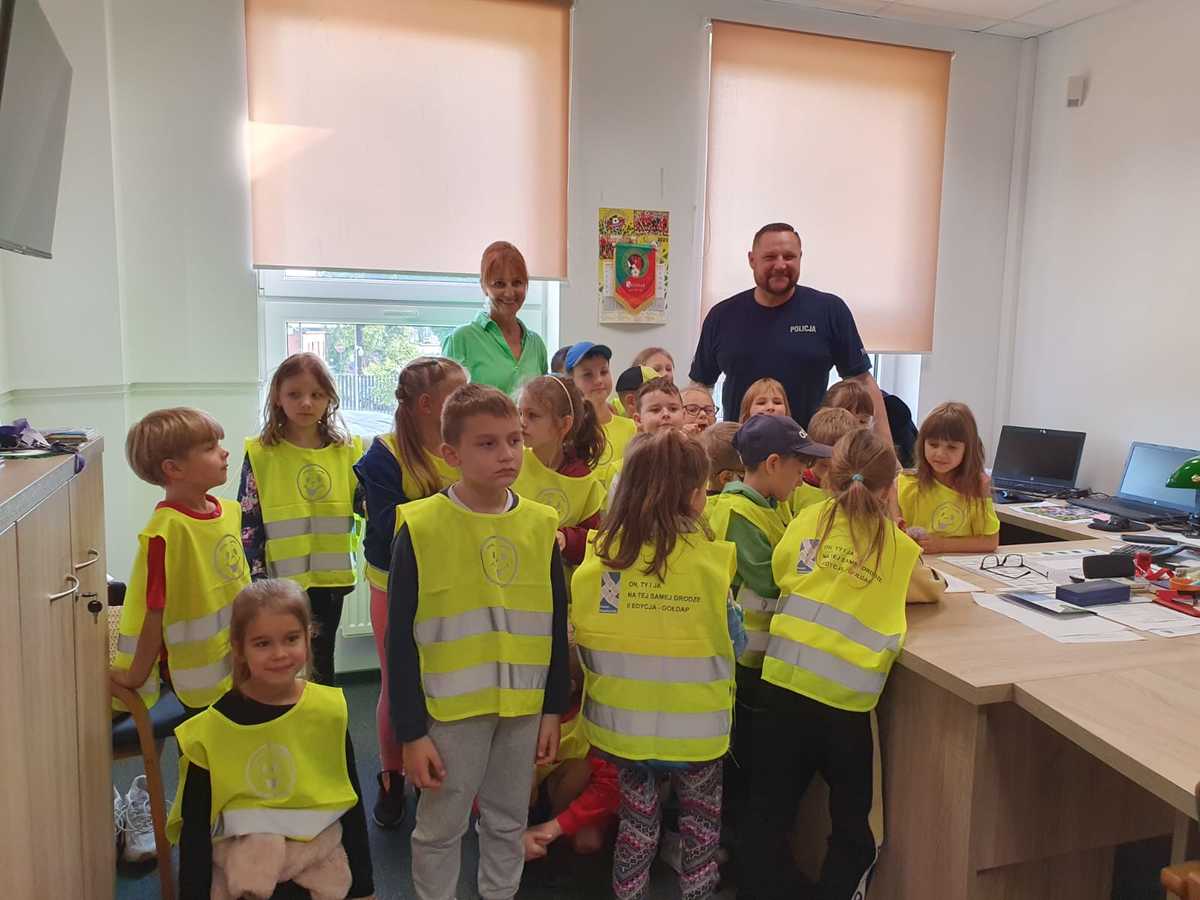 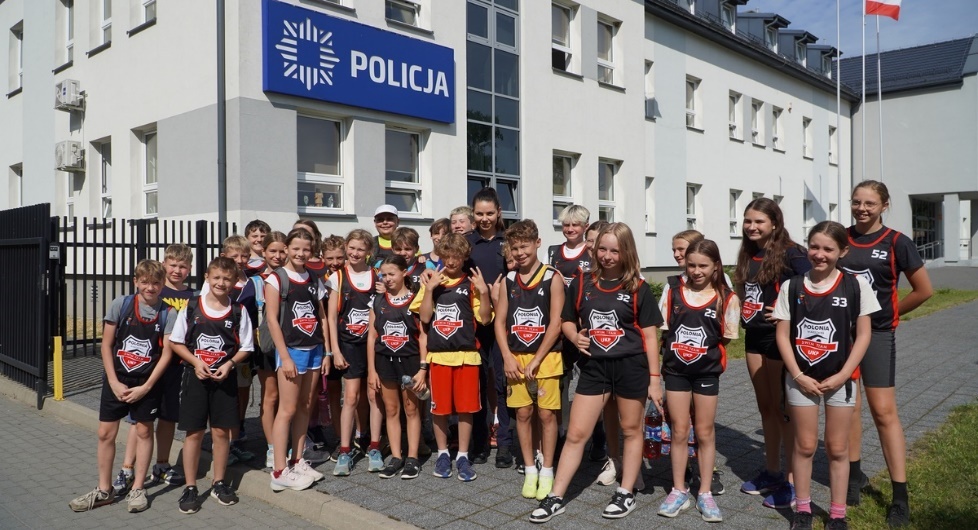 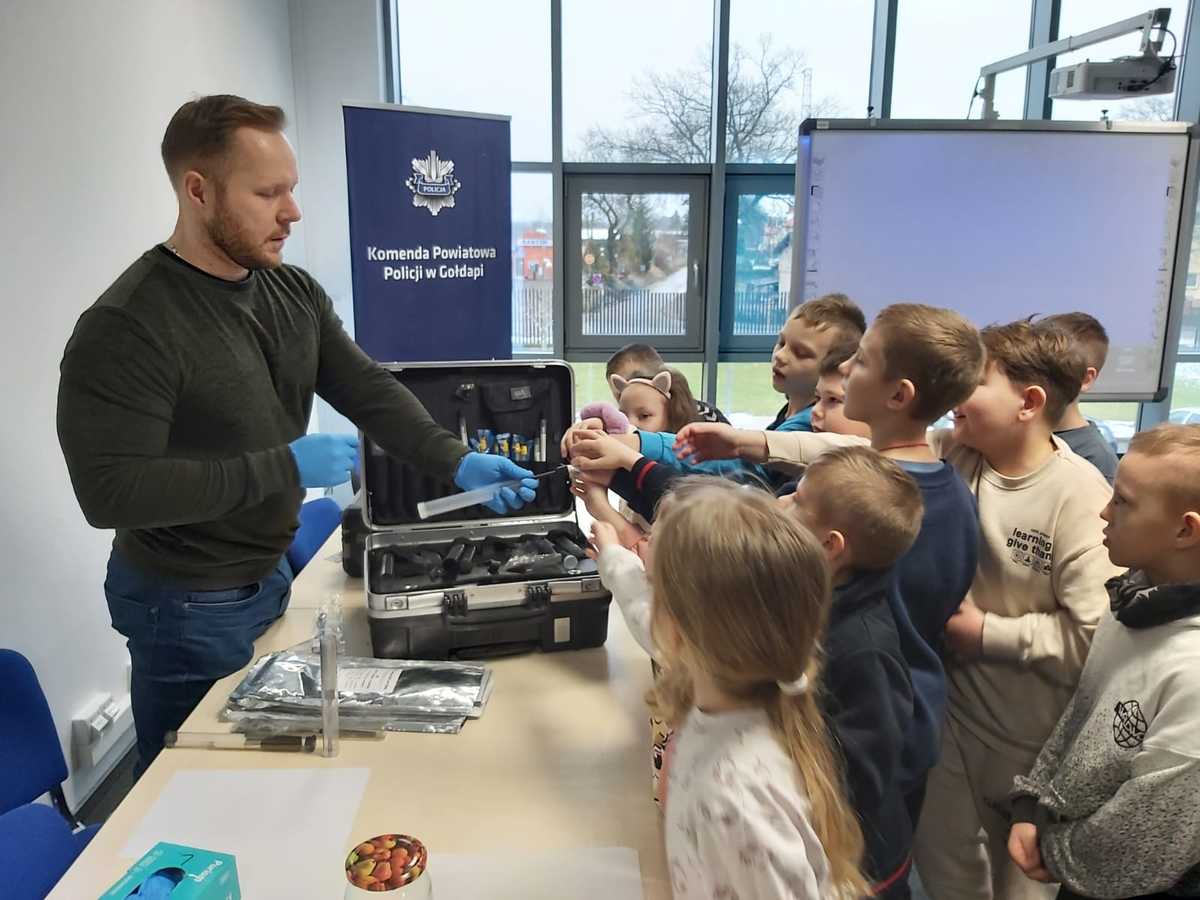 [Speaker Notes: Zrobione]
Bezpieczne wakacje.
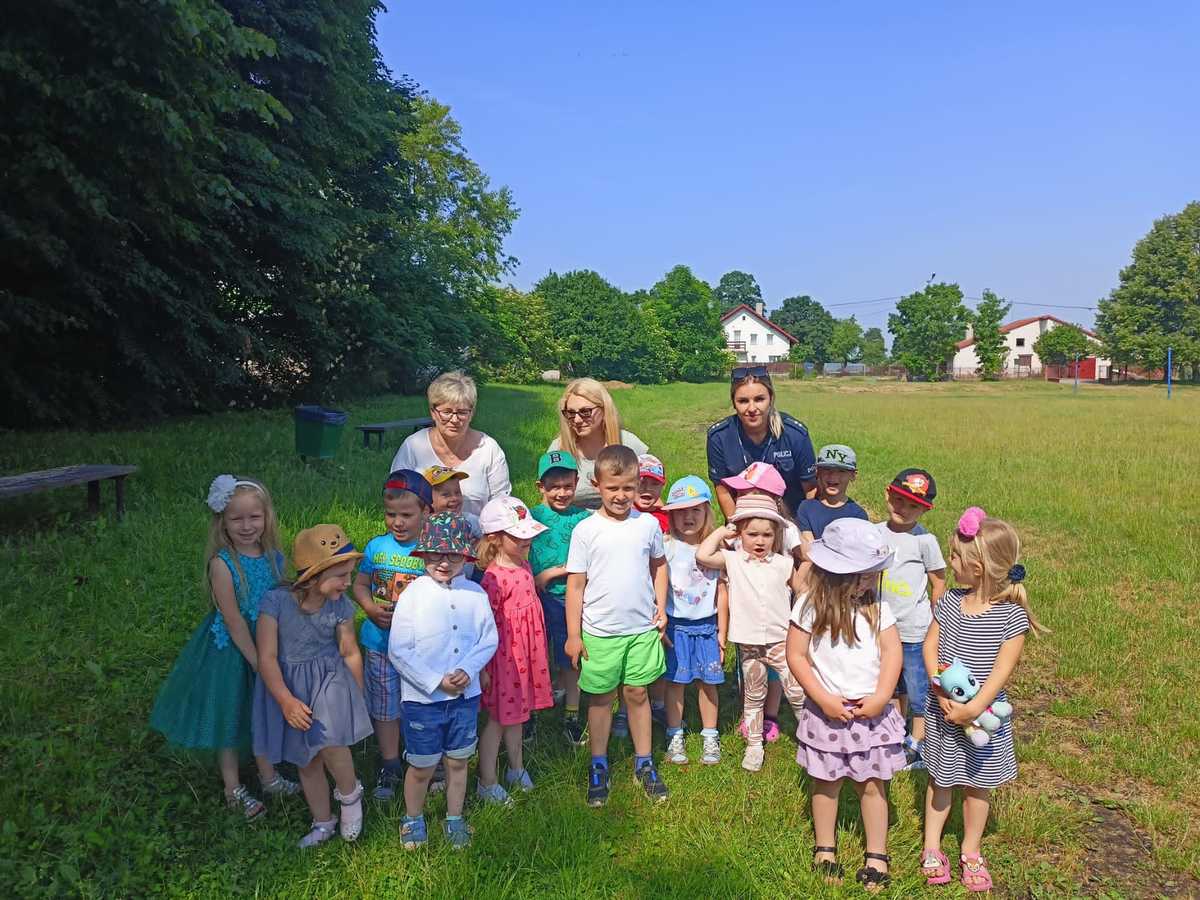 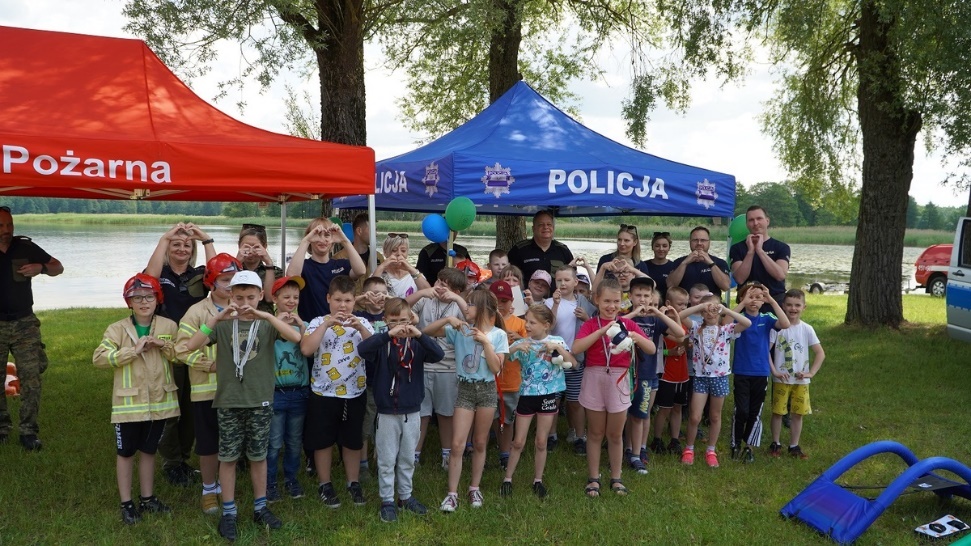 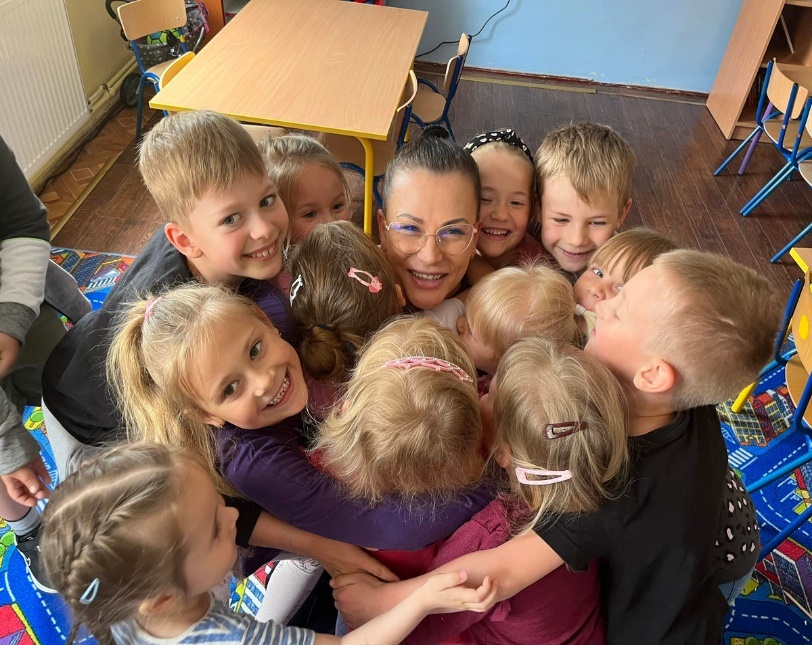 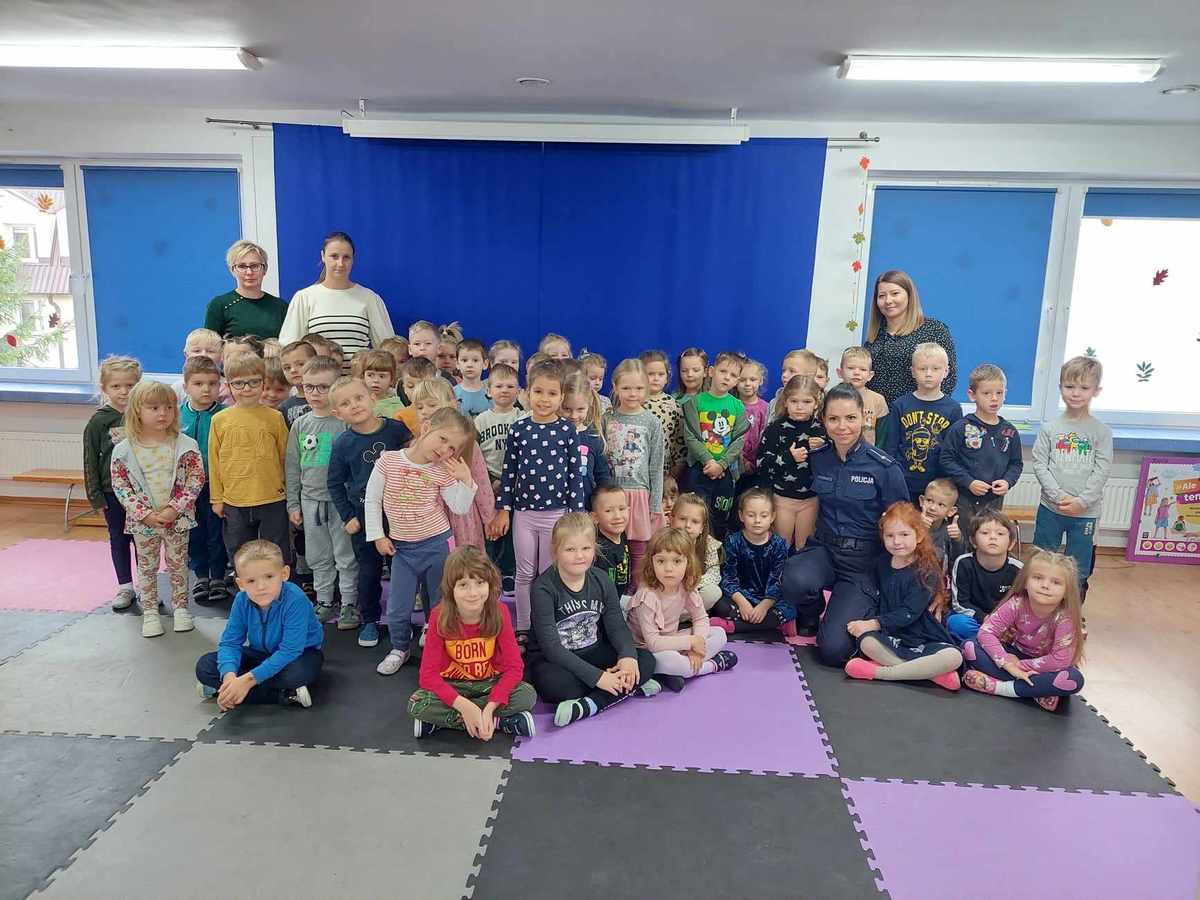 [Speaker Notes: Zrobione]
Bezpieczne Ferie.
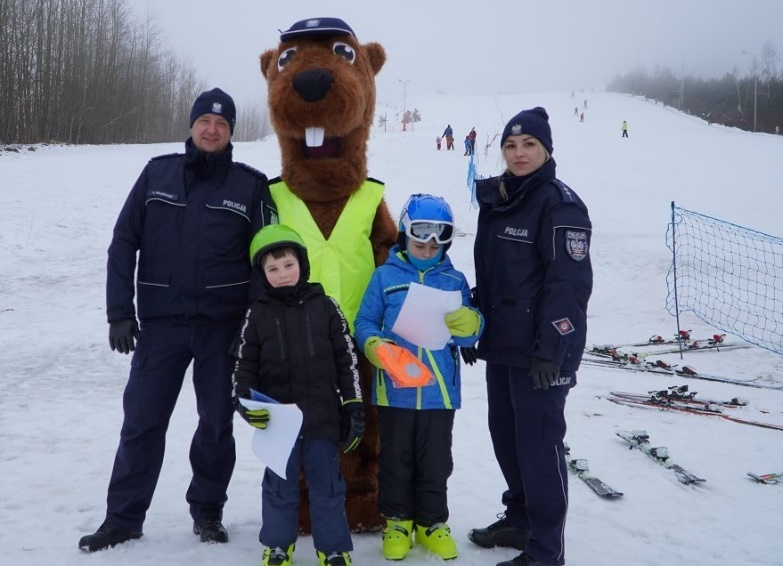 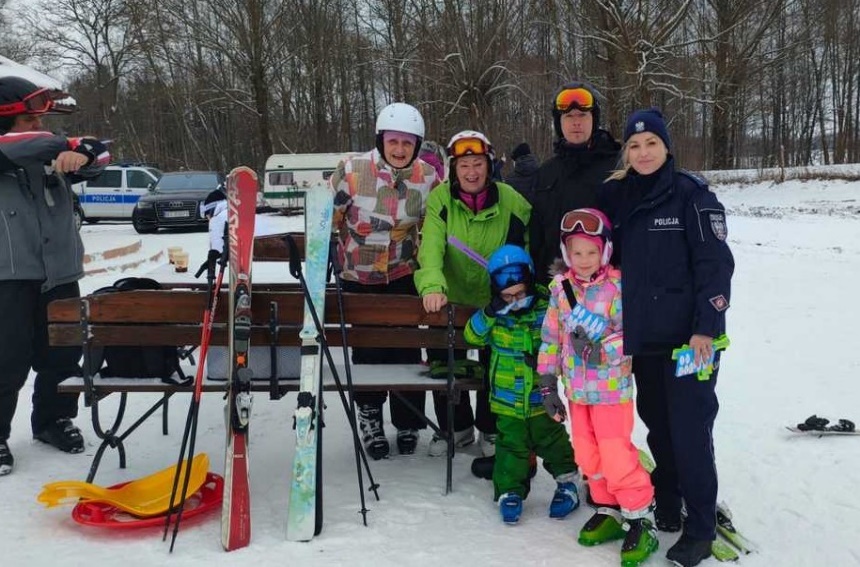 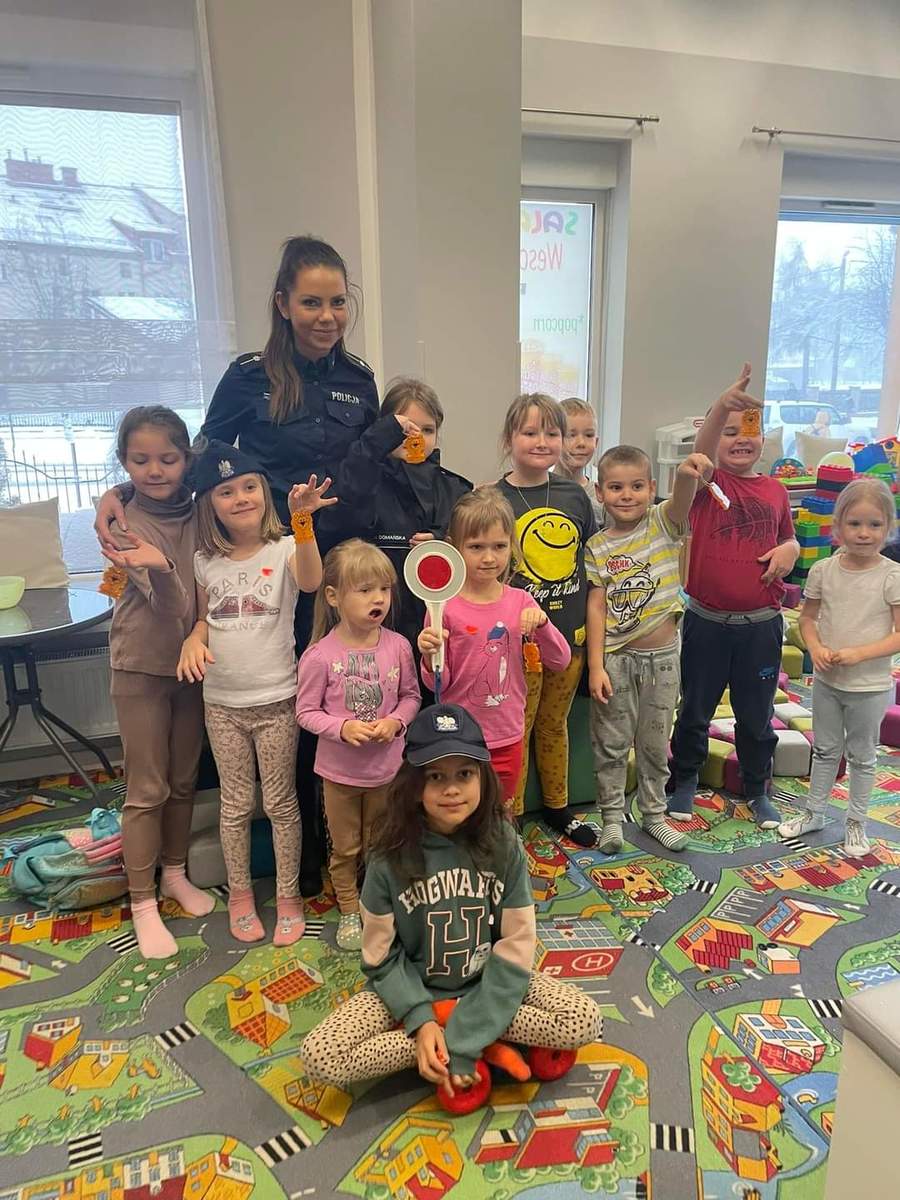 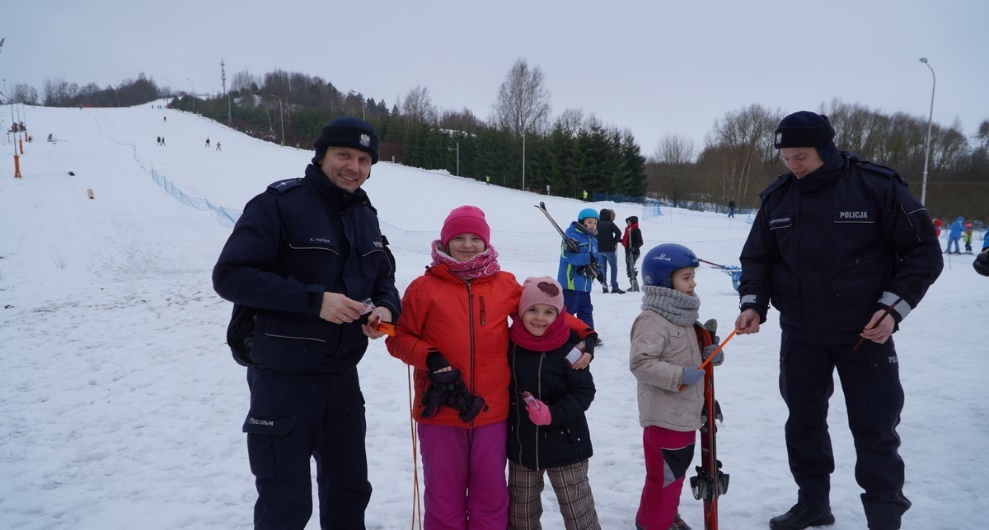 [Speaker Notes: Zrobione]
Lokalne działania profilaktyczne.
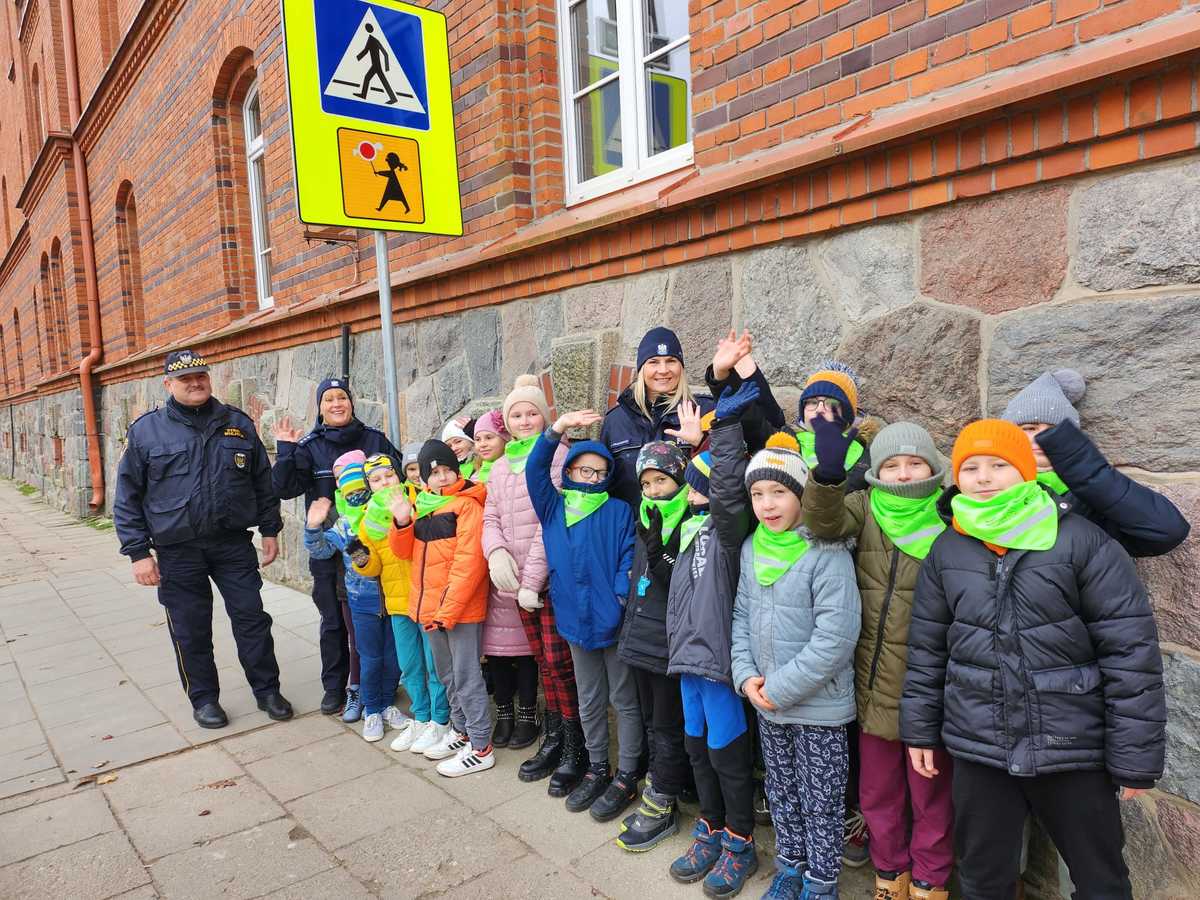 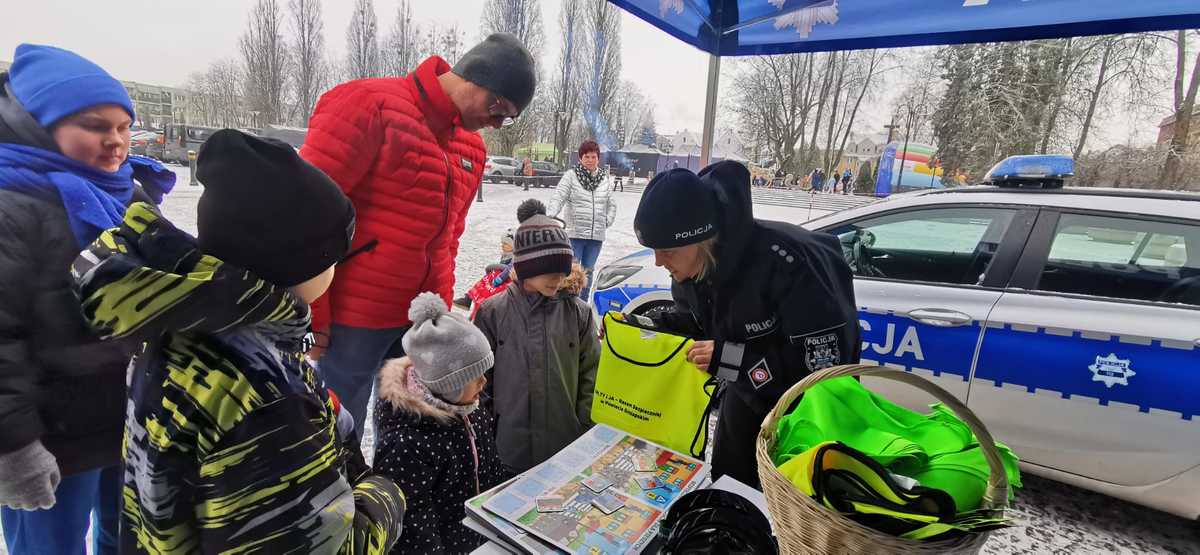 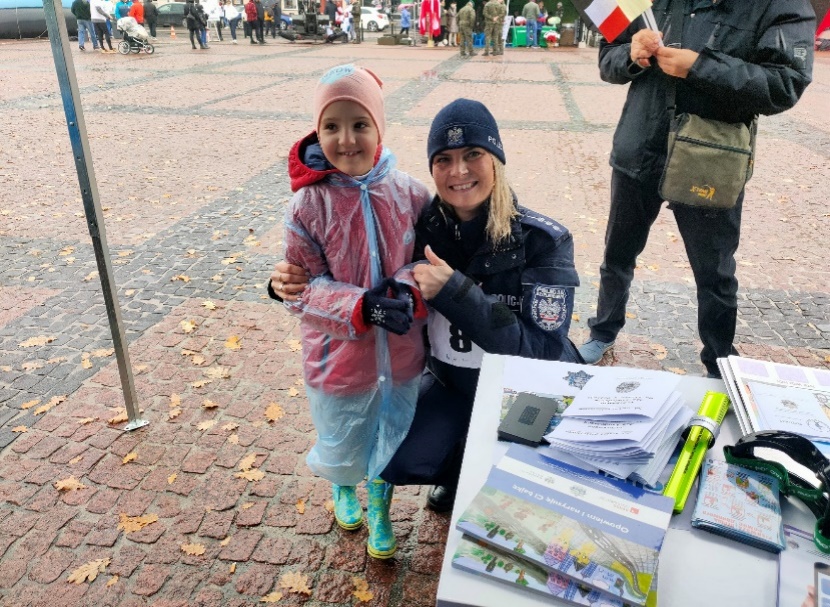 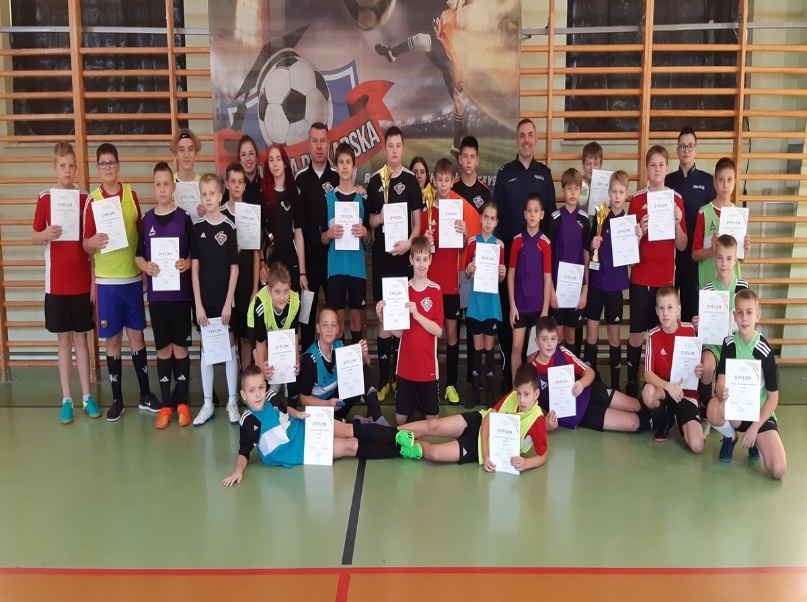 [Speaker Notes: Zrobione]
Debata społeczna z seniorami.
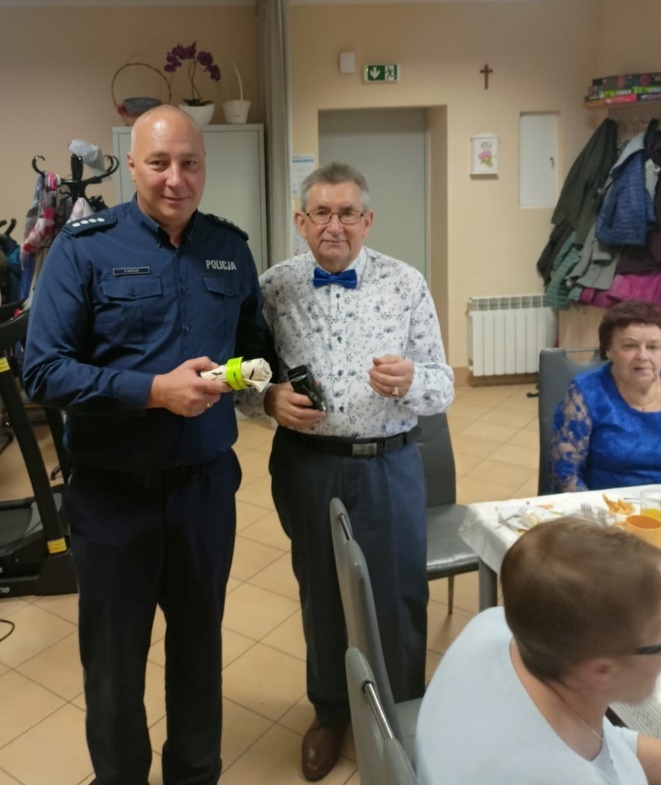 W dniu 15.11.2023 r w świetlicy wiejskiej we Wróblu na terenie gminy Banie Mazurskie odbyła się debata społeczna 
w ramach realizacji zadania „Zacieśnianie współpracy ze społeczeństwem i uspołecznianie działań Policji.”
Na spotkaniu omawiano temat: jak wzmocnić poczucie bezpieczeństwa seniorów z gminy Banie Mazurskie ?.
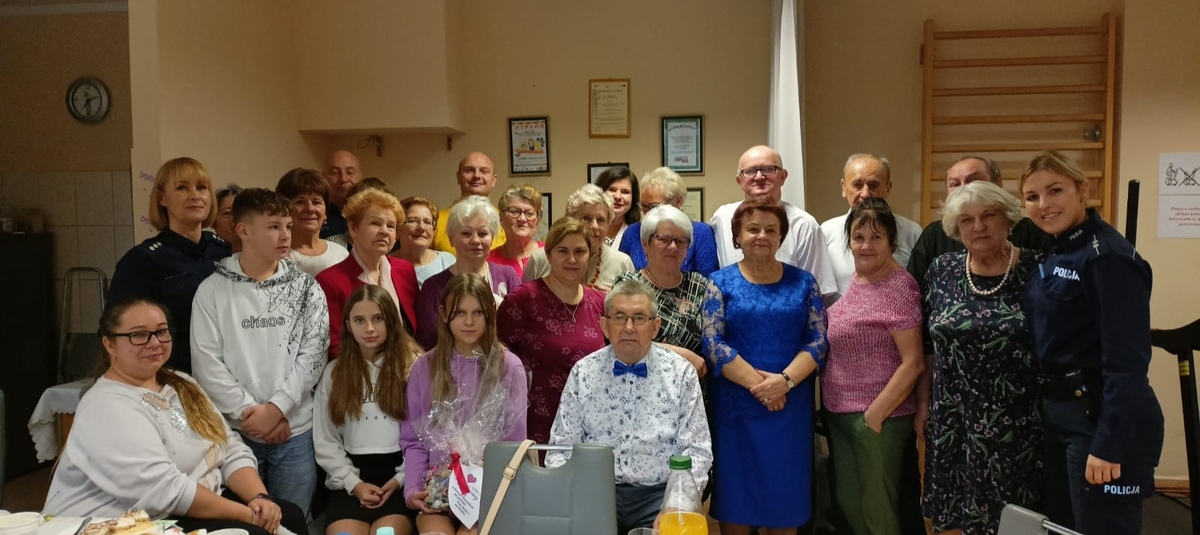 [Speaker Notes: Zrobione]
Gołdapscy policjanci podczas profilaktycznych spotkań z mieszkańcami.
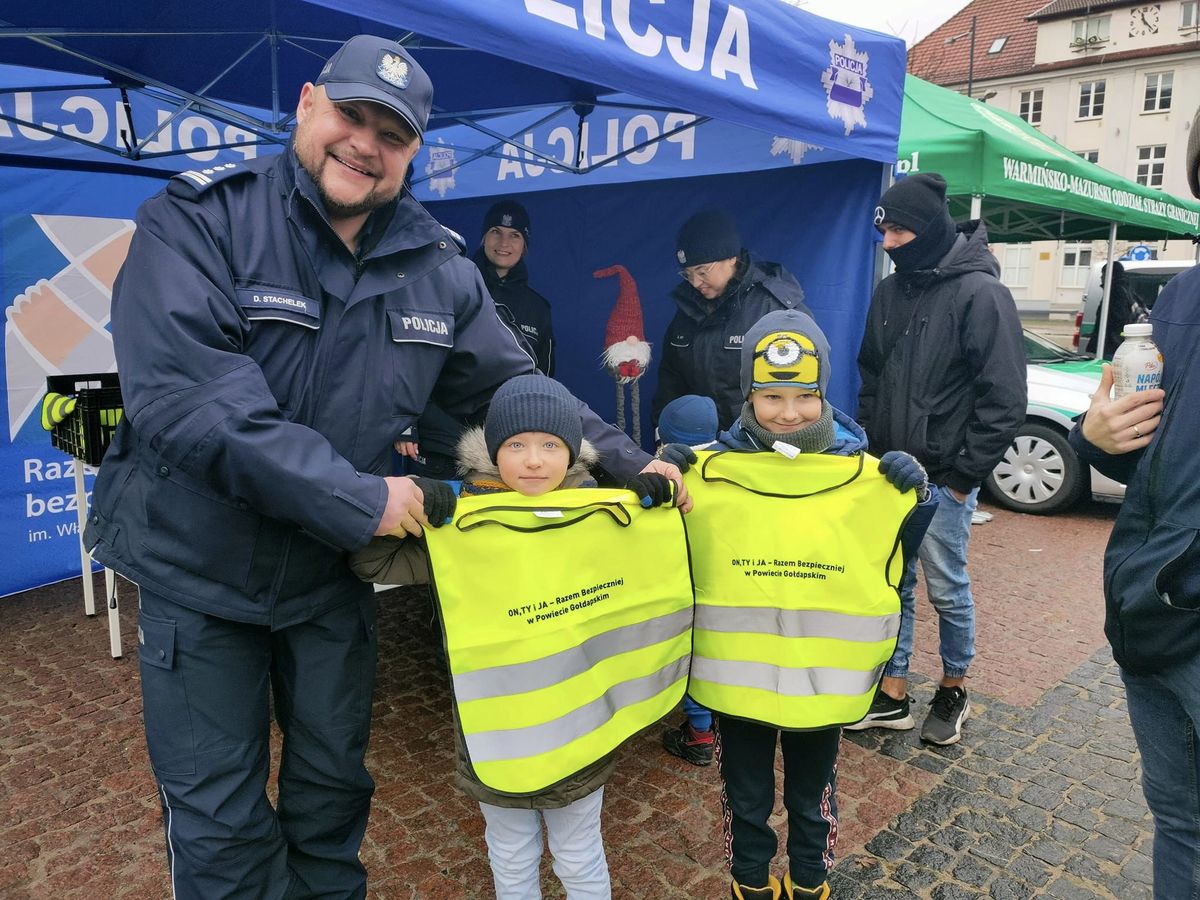 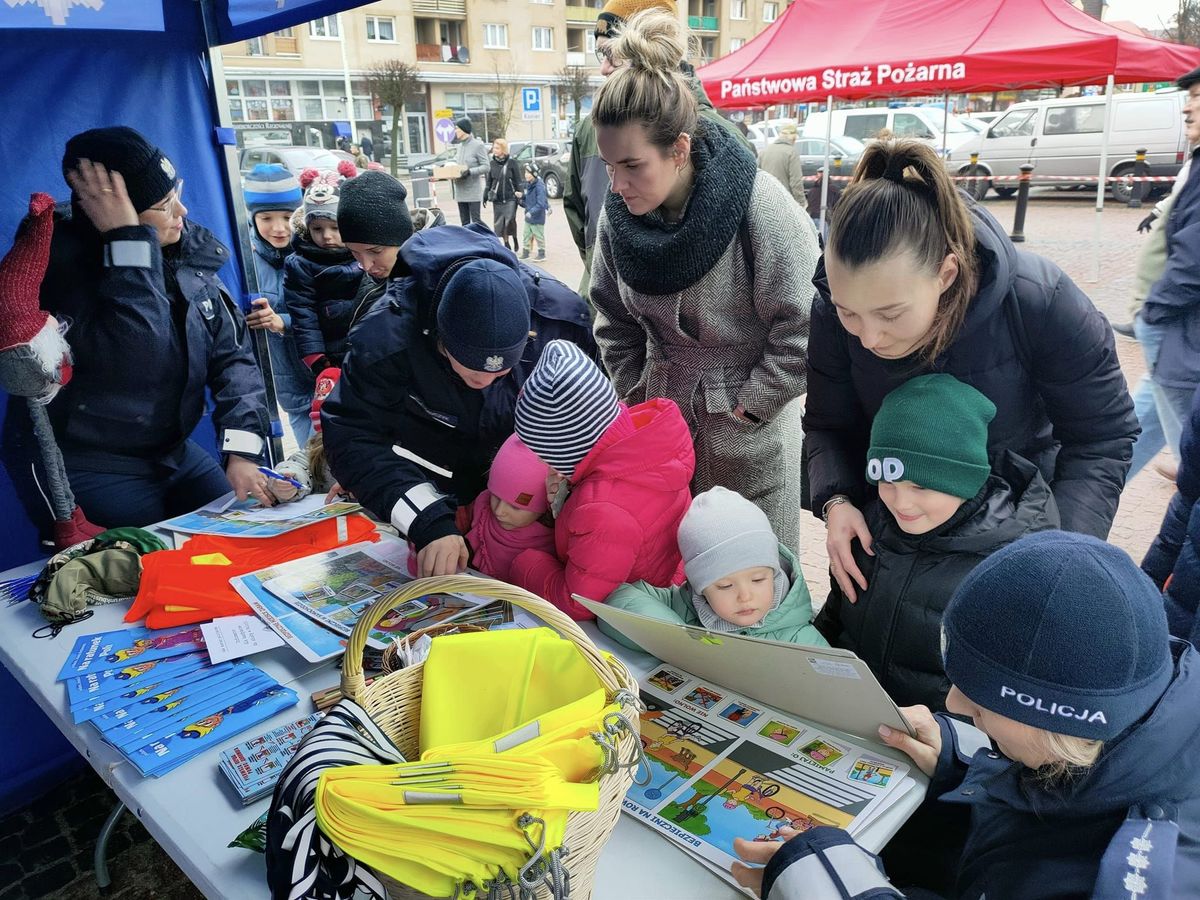 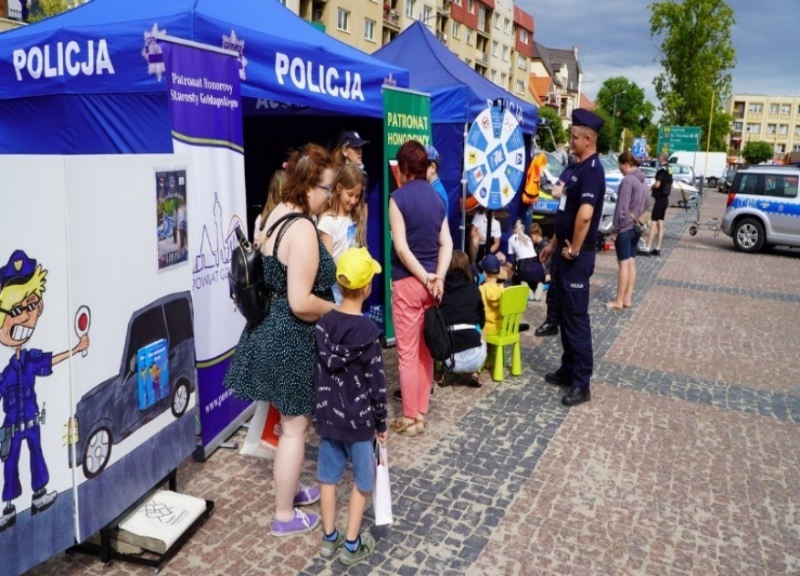 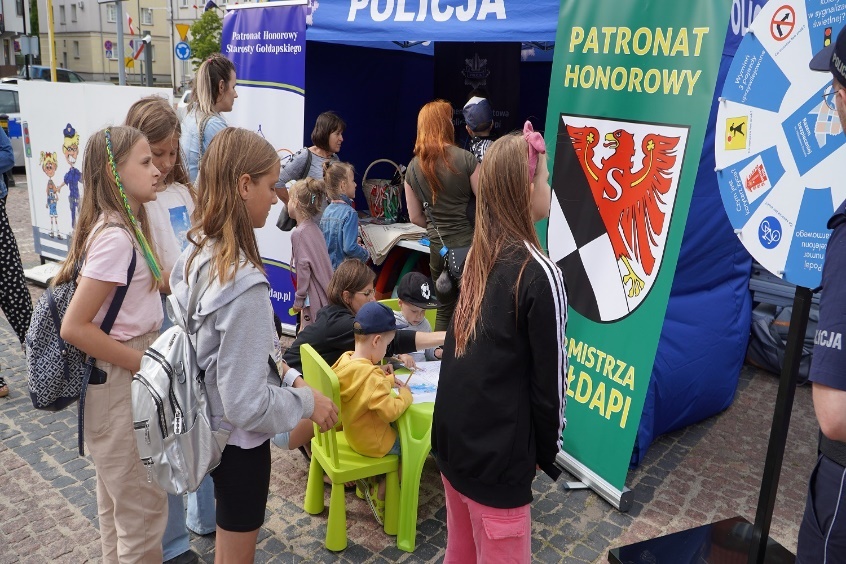 [Speaker Notes: Zrobione]
Dzień Kandydata – cykliczne spotkania z osobami chętnymi do służby w Policji.
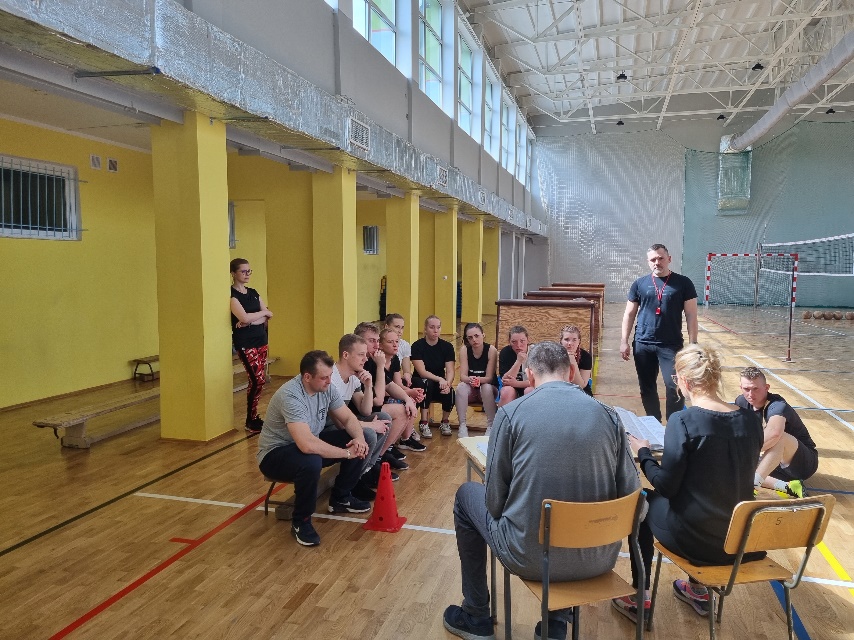 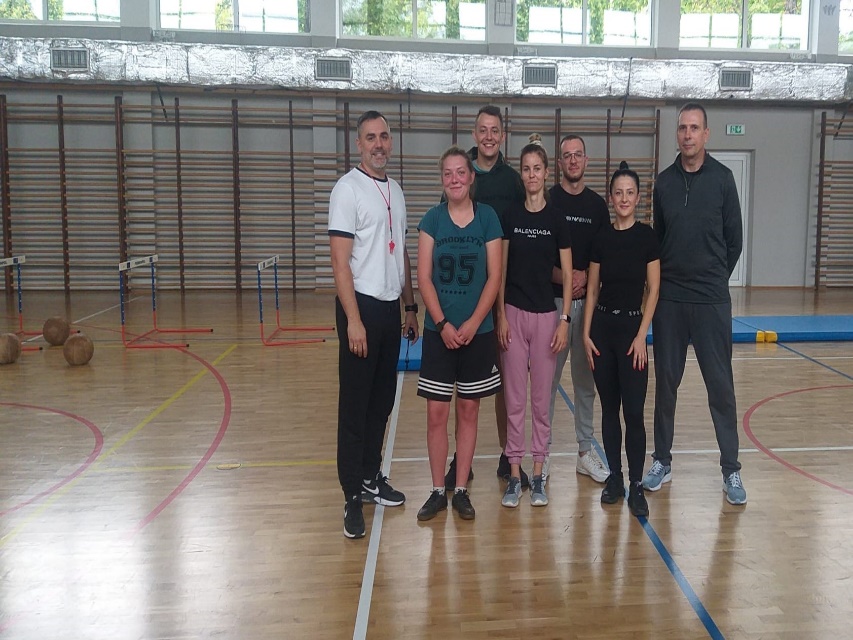 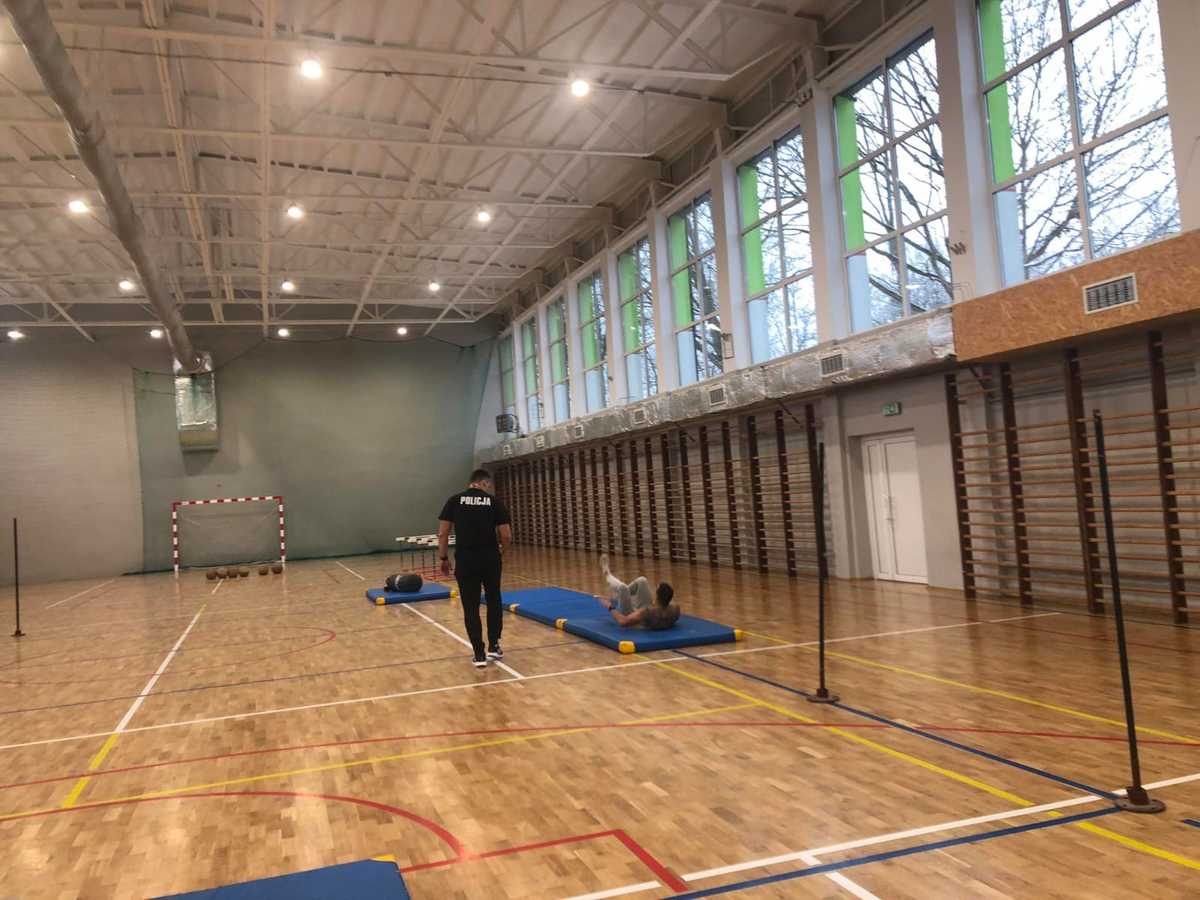 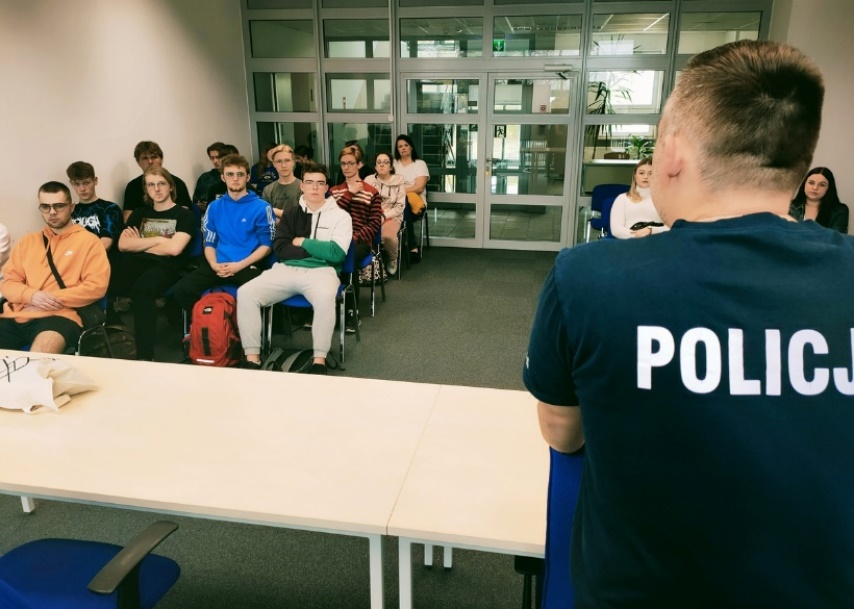 W Komendzie Powiatowej Policji w Gołdapi  realizowane były dwa projekty:
"Bezpieczna Gmina Gołdap 2023„ 
projekt dofinansowany w kwocie 24700 zł z budżetu Gminy Gołdap ze środków przeznaczonych na realizację „Gminnego Programu Profilaktyki i Rozwiązywania Problemów Alkoholowych oraz Przeciwdziałania Narkomanii dla Gminy Gołdap na rok 2023”.

„ Mój wartościowy świat bez uzależnień”.
projekt dofinansowany w kwocie 8000 zł z budżetu Gminy Gołdap z środków przeznaczonych na realizację „Gminnego Programu Profilaktyki i Rozwiązywania Problemów Alkoholowych oraz Przeciwdziałania Narkomanii dla Gminy Gołdap na rok 2023”.
Sponsoring.
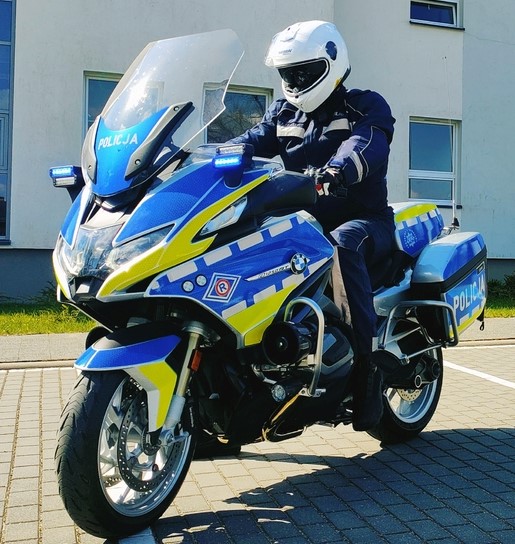 Gmina Gołdap – 30.000 zł
Starostwo Powiatowe – 20.000 zł
Gmina Banie Mazurskie – 10.000 zł
Urząd Marszałkowski – 30.000 zł
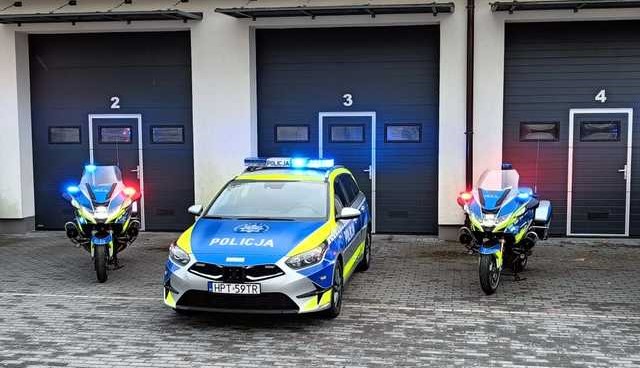 Fundusz Wsparcia Policji.
Gmina Banie Mazurskie:
3.000 zł - dofinansowanie na bieżącą działalność jednostki

Gmina Dubeninki:5.000 zł - dofinansowanie na bieżącą działalność jednostki

Nadleśnictwo Gołdap:
8.000 zł - dofinansowanie na bieżącą działalność jednostki

Nadleśnictwo Czerwony Dwór:
3.000 zł - dofinansowanie na bieżącą działalność jednostki
DZIĘKUJĘ ZA UWAGĘ